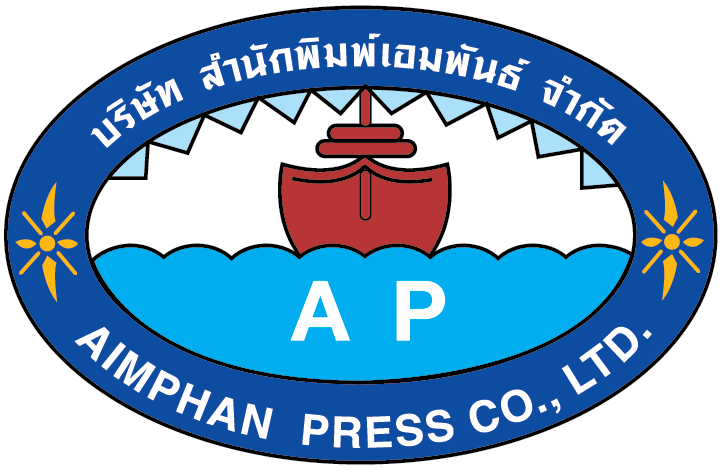 หน่วยการเรียนรู้ที่ 1
การปฐมนิเทศ
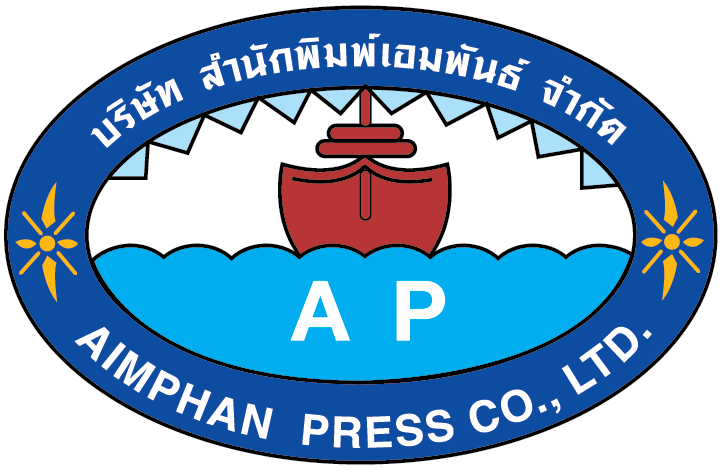 สาระการเรียนรู้
1. จุดประสงค์ของการฝึกอบรมวิชาลูกเสือวิสามัญ
2. เครื่องแบบลูกเสือวิสามัญ
3. กองลูกเสือวิสามัญ
4. การเปิด-ปิดประชุมกอง
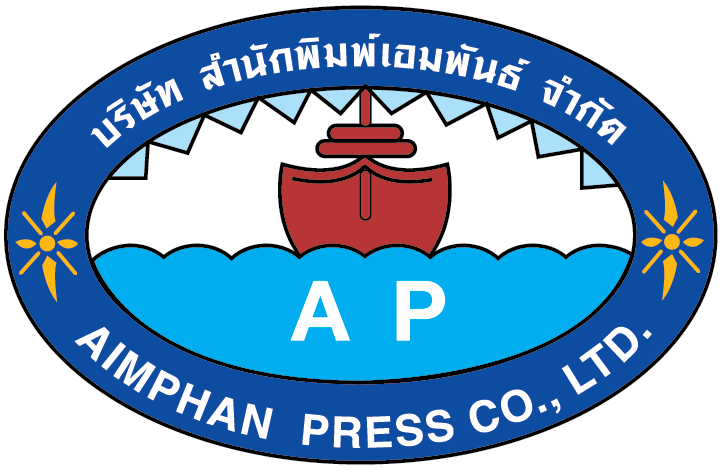 จุดประสงค์ของการฝึกอบรมวิชาลูกเสือวิสามัญ
ลูกเสือ คือ เด็กและเยาวชนทั้งชายและหญิงที่สมัครเข้าเป็นลูกเสือทั้งในสถานศึกษาและนอกสถานศึกษา ส่วนลูกเสือที่เป็นหญิงให้เรียกว่า เนตรนารี โดยมีวัตถุประสงค์ ดังนี้
1
2
3
เพื่อเป็นการส่งเสริมความเป็นพลเมืองดีของเยาวชน
เพื่อให้คนวัยหนุ่มสาวได้บริการชุมชนและบริการคณะลูกเสือแห่งชาติ
เพื่อเป็นการจัดประสบการณ์ต่างๆ ที่มีประโยชน์และท้าทายความสามารถ
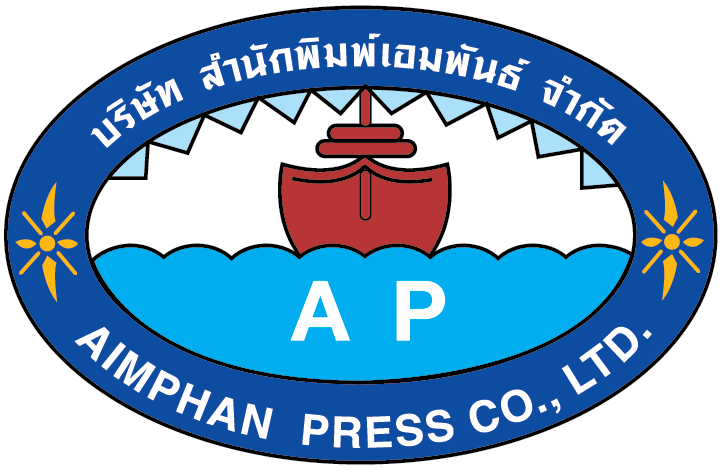 จุดประสงค์ของการฝึกอบรมวิชาลูกเสือวิสามัญ
4
5
6
เพื่อเปิดโอกาสให้เยาวชนได้มีการพัฒนาศักยภาพของตนเอง
เพื่อให้เยาวชนสามารถดำรงชีวิตอยู่ในสังคมได้อย่างมีความสุข และมีประสิทธิภาพ
เพื่อให้เยาวชนได้มีส่วนร่วมอย่างจริงจังในการพัฒนาชุมชน สังคม ประเทศชาติ
“คณะลูกเสือแห่งชาติมีวัตถุประสงค์เพื่อพัฒนาลูกเสือทั้งทางกาย สติปัญญา จิตใจ และศีลธรรมให้เป็นพลเมืองดี มีความรับผิดชอบ และช่วยสร้างสรรค์สังคมให้เกิดความสามัคคี และมีความเจริญก้าวหน้า ทั้งนี้เพื่อความสงบสุขและความมั่นคงของประเทศชาติ”
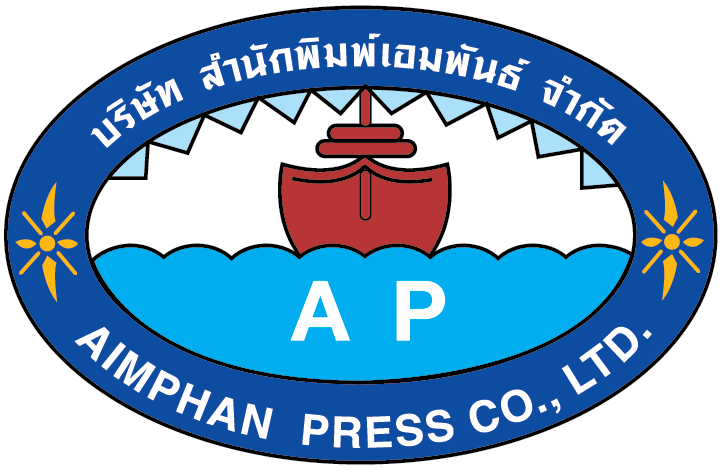 วัตถุประสงค์ของคณะลูกเสือแห่งชาติ
ให้มีนิสัยในการสังเกต จดจำ เชื่อฟัง และพึ่งตนเอง
ให้ซื่อสัตย์สุจริต มีระเบียบวินัย และเห็นอกเห็นใจผู้อื่น
ให้รู้จักบำเพ็ญตนเพื่อสาธารณประโยชน์
ให้รู้จักทำการฝีมือและฝึกฝนให้ทำกิจการต่างๆ ตามความเหมาะสม
ให้รู้จักรักษาและส่งเสริมจารีตประเพณี วัฒนธรรม และความมั่นคงของประเทศชาติ
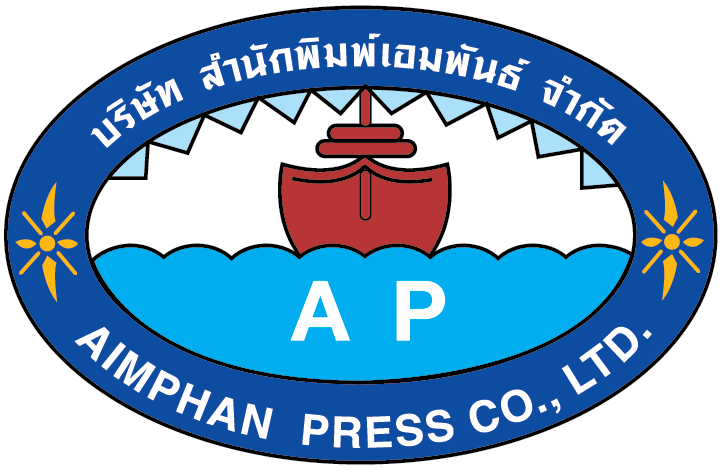 จุดมุ่งหมายของขบวนการลูกเสือ
“จุดหมายของขบวนการลูกเสือ คือ การสนับสนุนการพัฒนาอย่างเต็มที่ซึ่งศักยภาพทางกาย สติปัญญา สังคม จิตใจ และศีลธรรมให้แก่เยาวชนเป็นรายบุคคลเพื่อให้เขาเป็นพลเมืองที่ดีมีความรับผิดชอบในฐานะที่เป็นสมาชิกของชุมชนในท้องถิ่น ในชาติ และชุมชนระหว่างนานาชาติ”
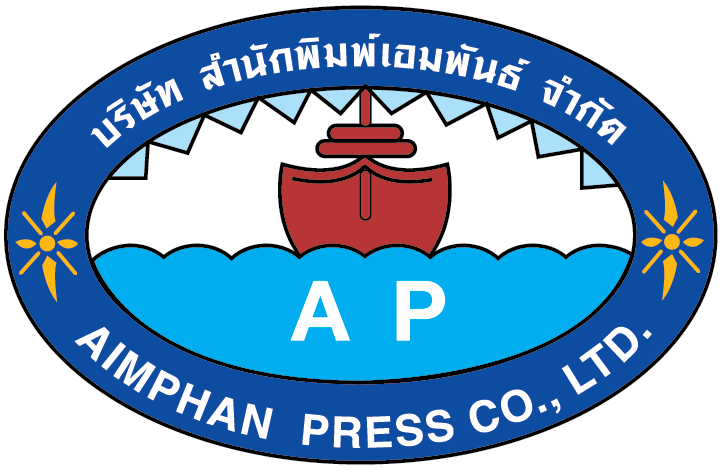 การพัฒนาลูกเสือวิสามัญ
1. พัฒนาทางกาย
5. พัฒนาทางสัมพันธภาพระหว่างบุคคล
2. พัฒนาทางสติปัญญา
6. พัฒนาทางสัมพันธภาพทางสังคม
3. พัฒนาทางจิตใจและศีลธรรม
7. พัฒนาทางสัมพันธภาพต่อชุมชน
4. พัฒนาการสร้างค่านิยมและเจตคติ
8. พัฒนาความรับผิดชอบต่อสิ่งแวดล้อม
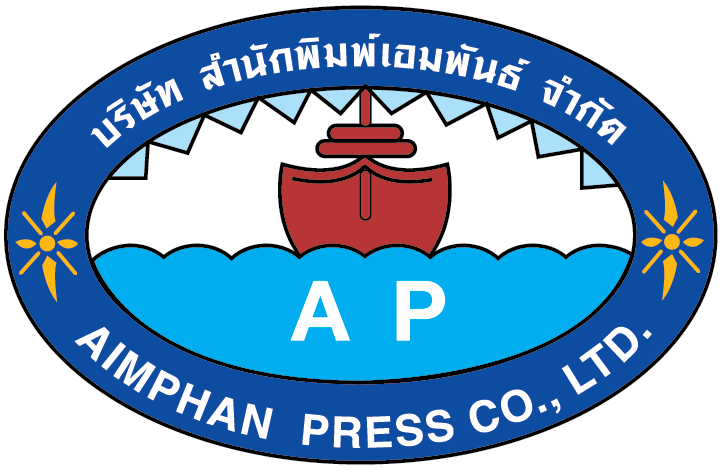 เครื่องแบบลูกเสือวิสามัญฝ่ายชาย
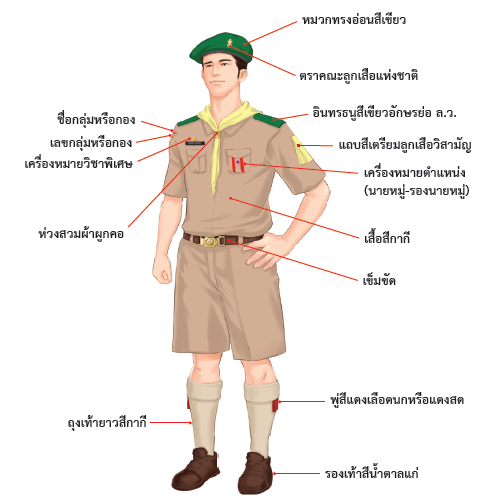 1. หมวก
หมวกทรงอ่อนสีเขียว (หมวกเบเรต์) มีตราหน้าหมวกรูปเครื่องหมายคณะลูกเสือแห่งชาติทำด้วยโลหะสีทอง
2. อินทรธนู
เป็นสีเขียว ปลายกระดานบ่ามีอักษร “ล.ว.” สีเหลือง และที่ปลายด้านคอมีกระดุมด้านละ 1 เม็ดกลมแบนทำด้วยวัตถุสีนํ้าตาลแก่ ขนาดกว้าง 3.5 เซนติเมตร ด้านคอกว้าง 2.5 เซนติเมตร ปลายมน
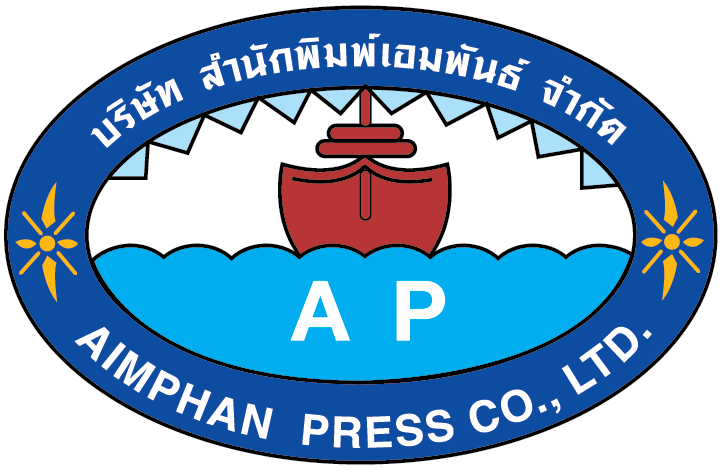 เครื่องแบบลูกเสือวิสามัญฝ่ายชาย
3. เสื้อ
เป็นเสื้อสีกากี คอพับ แขนสั้นเหนือข้อศอก ผ่าอกตลอด อกเสื้อทำเป็นสาบ อกเสื้อมีกระเป๋าปะข้างละ 1 ใบ มีแถบตรงกึ่งกลางทางดิ่ง ปกรูปมน ชายกลางแหลม
4. กางเกง
กางเกงสีกากีขาสั้นเหนือเข่าประมาณ 5 เซนติเมตร ปลายขาพับเข้า ผ่าตรงส่วนหน้า มีกระเป๋าตามแนวตะเข็บข้างละ 1 ใบ และมีหูร้อยเข็มขัดยาว
5. ผ้าผูกคอ
ผ้าผูกคอเป็นรูปสามเหลี่ยมหน้าจั่ว สีตามสีประจำเขตการศึกษา และมีเครื่องหมายประจำจังหวัด
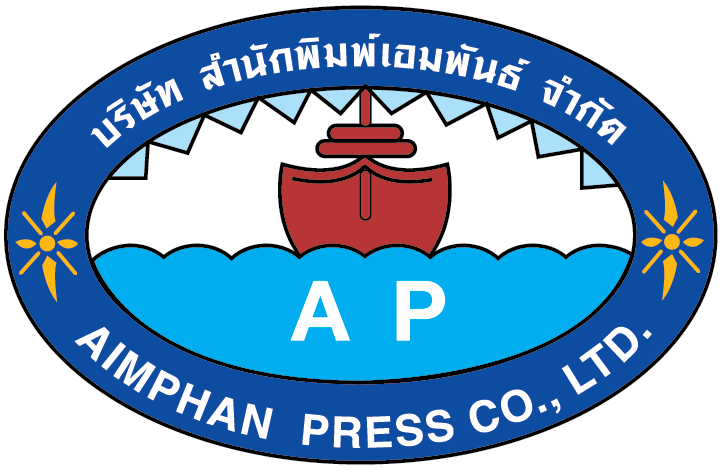 เครื่องแบบลูกเสือวิสามัญฝ่ายชาย
6. เข็มขัด
เข็มขัดทำด้วยหนังสีนํ้าตาล กว้างไม่เกิน 3 เซนติเมตร หัวเข็มขัดทำด้วยโลหะสีทอง กรอบนอกด้านบนประกอบด้วยช่อชัยพฤกษ์ และกรอบนอกด้านล่างประกอบด้วยคติพจน์ “เสียชีพอย่าเสียสัตย์”
7. ถุงเท้า
ถุงเท้ายาวสีกากี พับขอบไว้ใต้เข่า ใต้พับขอบมีสายรัดถุงเท้า และติดพู่สีแดงข้างละ 2 พู่
8. รองเท้า
รองเท้าหนัง หรือผ้าใบสีนํ้าตาลแก่ ไม่มีลวดลาย หุ้มส้นชนิดผูกเชือก
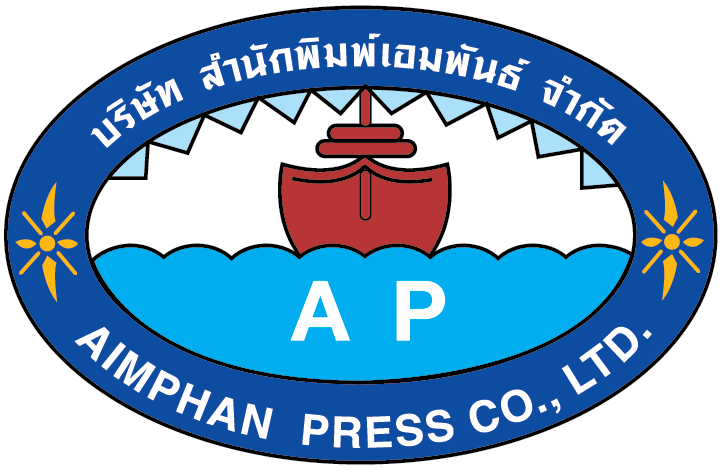 เครื่องแบบเนตรนารีวิสามัญ
1. หมวกปีกแคบ
สีเขียวแก่ มีตราหน้าหมวกรูปเครื่องหมายเนตรนารี ทำด้วยโลหะสีทอง ปีกด้านข้างพับขึ้นปีกหมวกด้านหลังเป็นชายมนซ้อนกันพับขึ้น
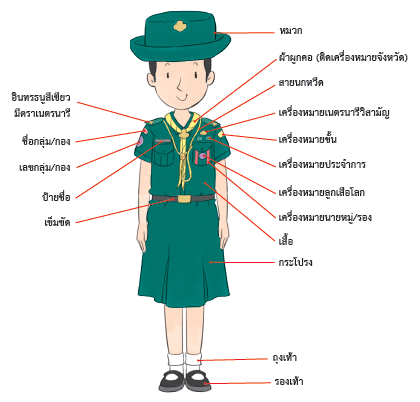 2. เสื้อ
เช่นเดียวกับเครื่องแบบเนตรนารีสามัญ แต่มีอินทรธนูสีเขียว ปลายอินทรธนูมีรูปเครื่องหมายเนตรนารีสีเหลือง
3. ผ้าผูกคอ กระโปรง เข็มขัด ถุงเท้า รองเท้า
เช่นเดียวกับเครื่องแบบเนตรนารีสามัญ
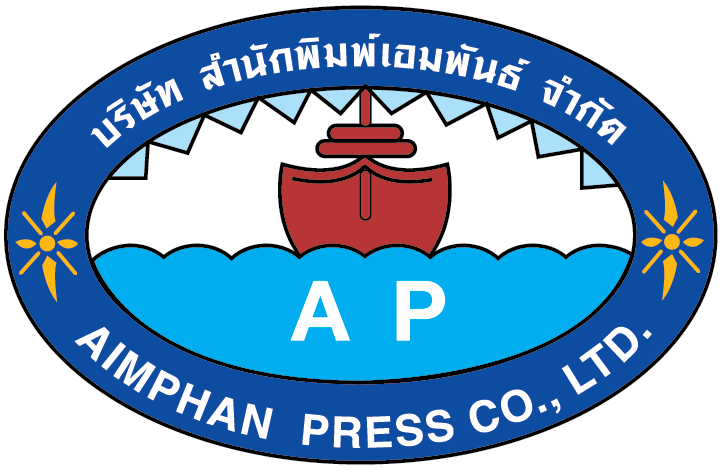 เครื่องแบบเนตรนารีวิสามัญ
เครื่องหมายประกอบเครื่องแบบเนตรนารีวิสามัญ ประกอบด้วย
1. เครื่องหมายจังหวัด
2. เครื่องหมายเนตรนารีวิสามัญ
3. เครื่องหมายชั้น
เตรียมเนตรนารีวิสามัญ ทำด้วยผ้าสีเหลือง สีเขียว รูปสี่เหลี่ยมผืนผ้า ยาว 4 ซม. กว้าง 2  ซม. เนตรนารีวิสามัญ ทำด้วยผ้าสีเหลือง สีเขียว สีแดง รูปสี่เหลี่ยมผืนผ้า ยาว 6 ซม. กว้าง 2 ซม.
4. เครื่องหมายหัวหน้าหมู่และรองหัวหน้าหมู่
5. สายนกหวีด
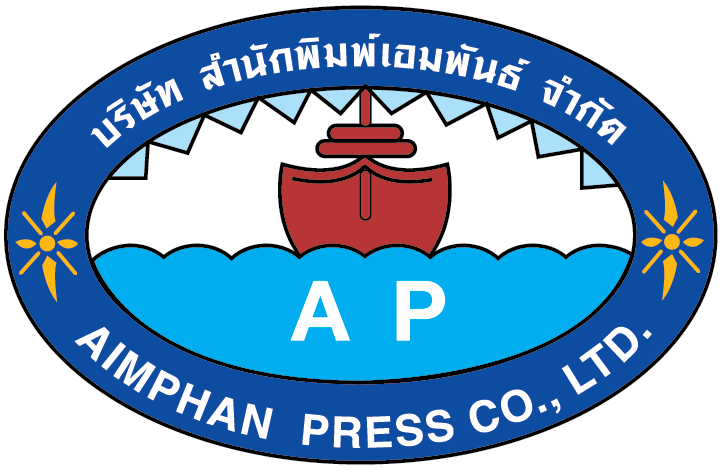 กองลูกเสือวิสามัญ
การลูกเสือวิสามัญ คือ การฝึกอบรมเด็กหนุ่มให้นิยมชีวิตกลางแจ้งและนิยมการบริการมากขึ้นด้วยความมุ่งหมายต่อไปนี้
1. ฝึกอบรมเด็กให้เป็นพลเมืองดี สืบเนื่องจากการเป็นลูกเสือสำรอง ลูกเสือสามัญ และลูกเสือสามัญรุ่นใหญ่
2. ส่งเสริมให้มีอาชีพและการบริการต่อชุมชน โดยพยายามช่วยให้เด็กได้นำเอาอุดมการณ์ของคำปฏิญาณมาใช้ในชีวิตประจำวัน
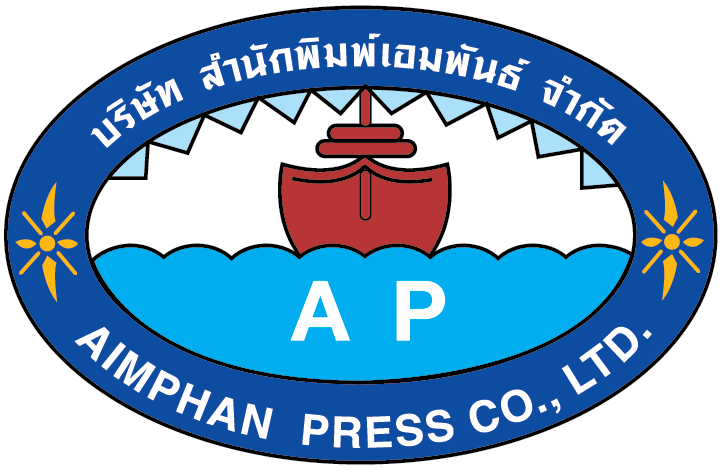 กองลูกเสือวิสามัญ
งานหลักของกองลูกเสือวิสามัญ มีดังต่อไปนี้
1. ฝึกอบรมจิตใจเตรียมลูกเสือวิสามัญ เพื่อเข้าพิธีประจำกอง และฝึกอบรมให้มีความรู้วิชาลูกเสือตามที่กำหนดไว้ในหลักสูตร
2. ฝึกอบรมลูกเสือวิสามัญตามที่กำหนดไว้ในหลักสูตร กองลูกเสือวิสามัญประกอบด้วยลูกเสือวิสามัญ มีจำนวนตั้งแต่ 10-60 คน ตามปกติมีเพียง 20-30 คน
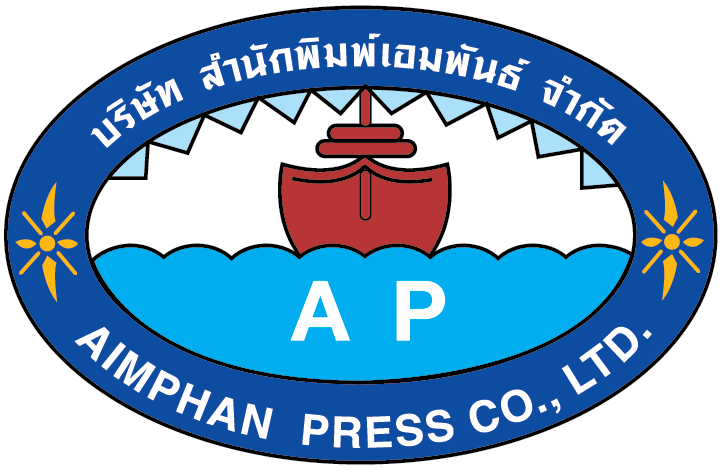 กองลูกเสือวิสามัญ
ผู้กำกับ รองผู้กำกับลูกเสือวิสามัญ มีคุณสมบัติตามข้อ 15 และมีคุณสมบัติพิเศษ ดังนี้
1. มีความรู้เกี่ยวกับหนังสือการลูกเสือสำหรับเด็กชาย คู่มือลูกเสือสำรองและเอกสารเกี่ยวกับลูกเสือสามัญรุ่นใหญ่ และลูกเสือวิสามัญ
2. มีผู้บังคับบัญชาลูกเสือตั้งแต่ผู้กำกับกลุ่มขึ้นไปรับรองข้อความที่กำหนด
3. ผู้กำกับมีอายุไม่น้อยกว่า 25 ปี รองผู้กำกับมีอายุไม่น้อยกว่า 21 ปี
4. ผู้กำกับลูกเสือวิสามัญต้องได้รับการอบรมวิชาขั้นความรู้เบื้องต้นมาแล้ว
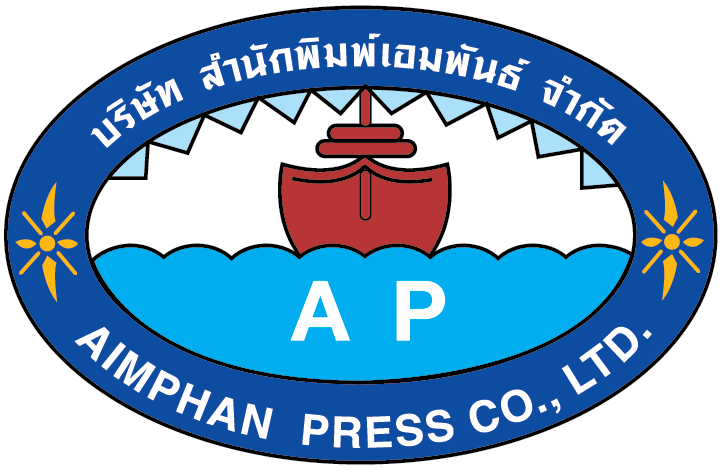 กองลูกเสือวิสามัญ
ผู้กำกับลูกเสือวิสามัญ มีหน้าที่ดังต่อไปนี้
1. บังคับบัญชา ฝึกอบรมและรับผิดชอบในกองลูกเสือของตนและปฏิบัติตามคำแนะนำ
2. เป็นที่ปรึกษาในการประชุมกองลูกเสือ
3. รับผิดชอบเรื่องเกี่ยวกับวินัย และการรับ จ่ายเงินของกองลูกเสือ
4. ฝึกอบรมนายหมู่
5. ในกรณีที่หมู่ลูกเสือวิสามัญมีจำนวนไม่พอที่จะแยกจากกองลูกเสือสามัญเพื่อตั้งเป็นกองลูกเสือวิสามัญได้
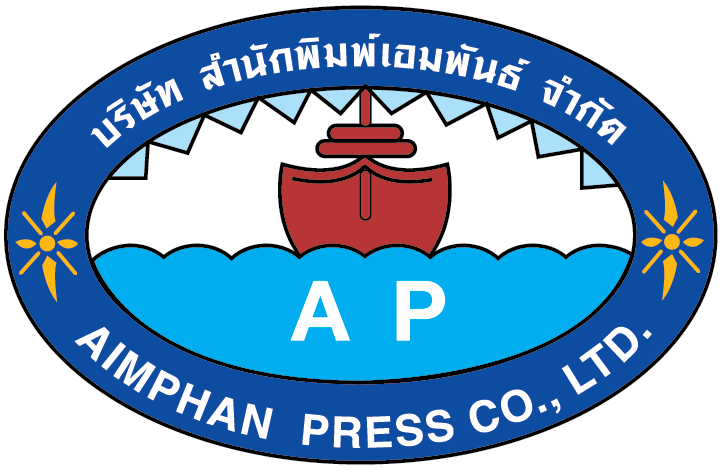 กองลูกเสือวิสามัญ
กรรมการประจำกอง มีหน้าที่
1. พิจารณาในการรักษาเกียรติของลูกเสือ
2. จัดรายการกิจกรรมของกองลูกเสือ
3. พิจารณาการบริหารภายในของกองลูกเสือ
4. ควบคุมการรับ จ่ายเงินของกองลูกเสือ
ลูกเสือวิสามัญแบ่งเป็น ๒ ชั้น คือ เตรียมลูกเสือวิสามัญ (ระยะทดลอง) และลูกเสือวิสามัญ (ต้องได้เข้าประจำกองแล้ว)
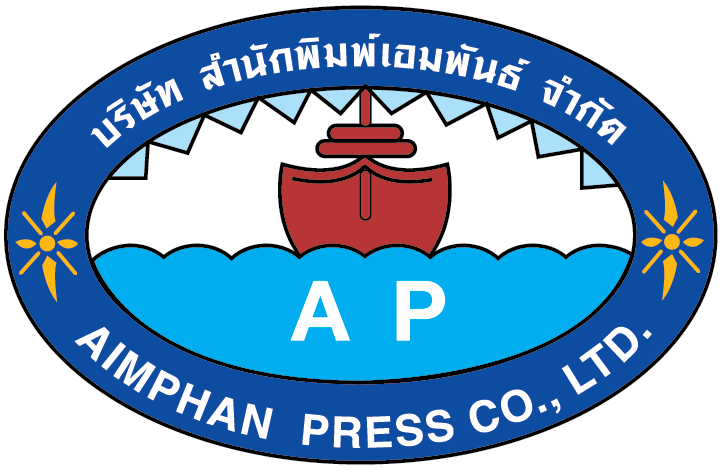 การเปิด-ปิดประชุมกอง
การเปิด-ปิดประชุมกอง เป็นการฝึกวินัยให้แก่ลูกเสือ เช่น การจัดแถว การแต่งกาย พิธีการเกี่ยวกับชาติ การเคารพธงชาติ การชักธงชาติ การเชิญธงชาติ ศาสนา พระมหากษัตริย์ ตลอดจนนัดหมายต่างๆ จึงถือว่าเป็นพิธีการที่สำคัญสำหรับการฝึกลูกเสือแต่ละครั้ง
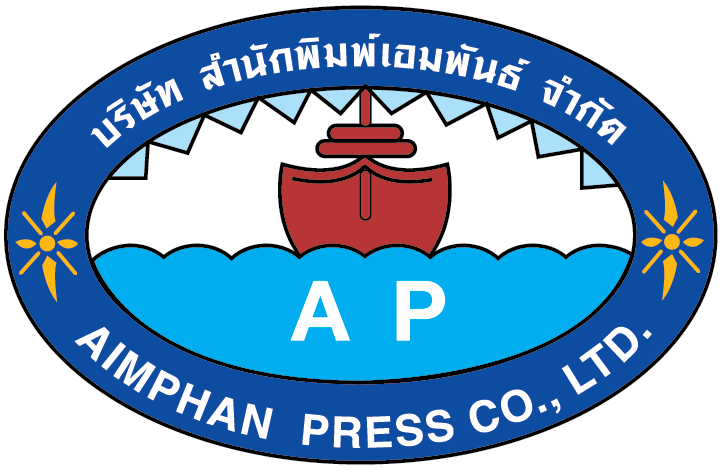 การเปิด-ปิดประชุมกอง
โดยปกติทั่วๆ ไปการจัดการเรียนการสอนกิจกรรมลูกเสือ 1 คาบ จะใช้เวลา 50 นาที ซึ่งเป็นระยะเวลาที่พอเหมาะ
1. พิธีเปิดประชุมกอง เชิญธงชาติขึ้น สวดมนต์ สงบนิ่ง ตรวจ แยก 5 นาที
2. เกมหรือเพลง 5 นาที
3. การสอนตามเนื้อหา 30 นาที
4. การเล่านิทานหรือเล่าเรื่องสั้นที่เป็นคติ 5 นาที
5. พิธีปิดประชุมกอง (นัดหมาย ตรวจเครื่องแบบ เชิญธงลง เลิก) 5 นาที
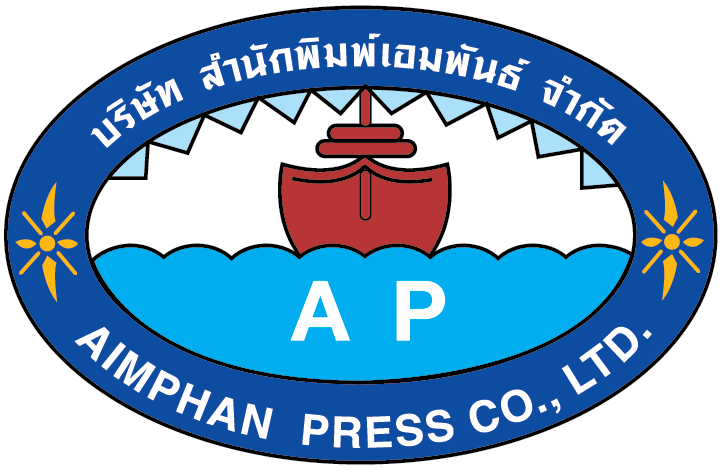 การเปิด-ปิดประชุมกอง
ขั้นตอนการเปิดประชุมกอง
1. ผู้กำกับ :   ยืนหน้าเสาธง ห่างจากเสาธงประมาณ 3 ก้าว ให้สัญญาณเรียกแถว “กอง”
                  และทำสัญญาณมือ เรียกแถวครึ่งวงกลม
2. ลูกเสือ :   เข้าแถวเป็นรูปครึ่งวงกลม หมู่ที่ 1 อยู่ทางซ้ายผู้กำกับ เรียงลำดับถึงหมู่สุดท้าย
                  นายหมู่ของหมู่ที่ 1 ผู้กำกับและรองนายหมู่ของหมู่สุดท้ายยืนอยู่แนวเดียวกัน
                  รองผู้กำกับจะยืนอยู่หลังเสาธงเป็นแถวหน้ากระดาน การจัดแถวระยะเคียงให้                  ลูกเสือยกศอกเว้นช่องว่างระหว่าง และลูกเสือทุกคนสะบัดหน้าไปทางขวา
3. ผู้กำกับ :   เมื่อเห็นเรียบร้อยแล้วสั่งว่า “กอง-นิ่ง”
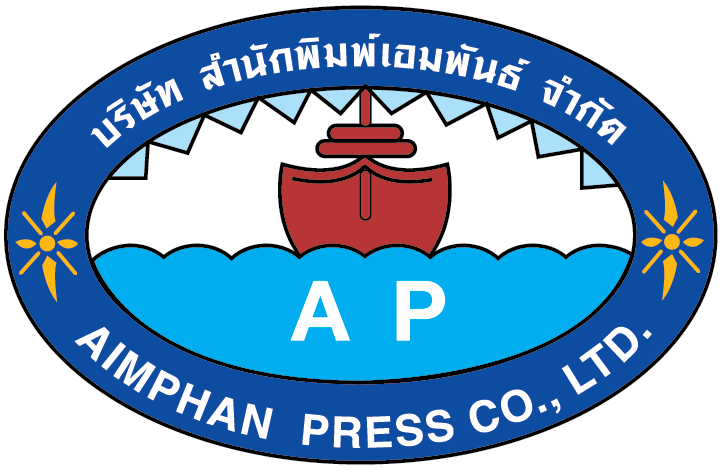 การเปิด-ปิดประชุมกอง
4. ลูกเสือ :    ลดมือลง และสะบัดหน้ากลับมาอยู่ในท่าตรง
5. ผู้กำกับ :   สั่ง “ตามระเบียบ-พัก”
6. ลูกเสือ :    อยู่ในท่าตามระเบียบพัก
7. รองผู้กำกับ :    ยืนท่าตามระเบียบพัก
8. ผู้กำกับ :    นัดหมายหมู่บริการ เรื่อง การชักธงชาติ นำร้องเพลงชาติ และสวดมนต์
                   (นำเพียงคนเดียว) เสร็จแล้วสั่ง “กอง-ตรง”
9. ลูกเสือ :     อยู่ในท่าตรง
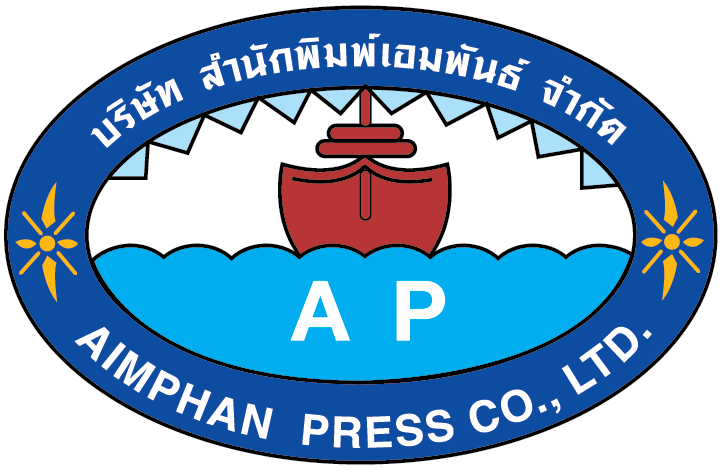 การเปิด-ปิดประชุมกอง
ผู้กำกับ :  จะกลับไปยืนตำแหน่งเดิมและสั่ง “เรียบ-อาวุธ” ใช้มือขวาถอดหมวกและหนีบ              หมวกด้วยฝ่ามือทั้งสองข้าง ตัวแทนหมู่บริการนำสวดมนต์
11. ผู้กำกับ :  ถ้าผู้กำกับสวมหมวก ลูกเสือก็จะต้องปฏิบัติตามและยืนอยู่ในท่าตรง แล้ว                   ผู้กำกับจะสั่ง“ตามระเบียบ-พัก”
12. ลูกเสือ :   อยู่ในท่าตามระเบียบพัก
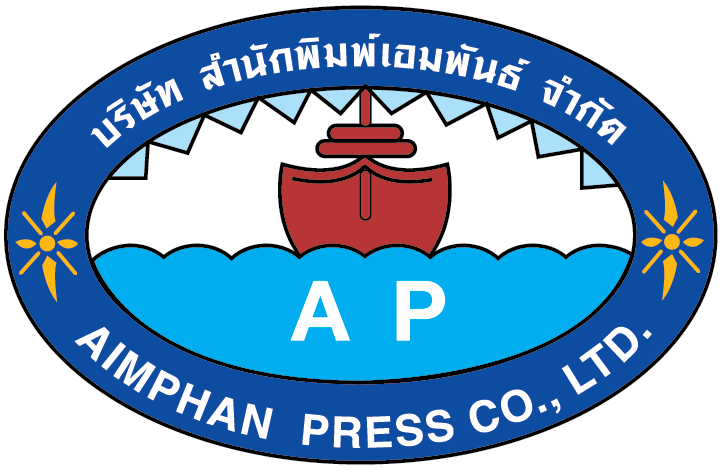 การตรวจและการรายงาน
1. รองผู้กำกับเป็นผู้ตรวจและรายงาน
ผู้กำกับ       :    สั่งให้รองผู้กำกับตรวจ
รองผู้กำกับ :   เดินออกมาทำวันทยหัตถ์แล้วเดินไปยืนหน้านายหมู่ลูกเสือ ห่าง 3 ก้าว
นายหมู่ลูกเสือ : สั่ง “หมู่ 1-ตรง” มีอาวุธ สั่ง “วันทยา-วุธ” ลูกเสือหมู่ 1 ทุกคนทำตาม
รองผู้กำกับ :   ทำวันทยหัตถ์ รับการเคารพ
นายหมู่ลูกเสือ : ลดมือลงและรายงานว่า “หมู่ 1 พร้อมที่จะได้รับการตรวจแล้วครับ” ลดมือลงสั่งลูกเสือหมู่ 1 “เรียบอาวุธ” และถอยหลังเข้าที่เดิม
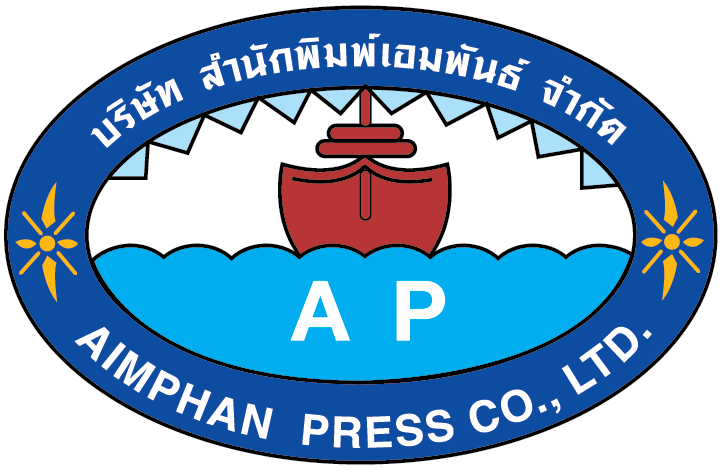 การตรวจและการรายงาน
รองผู้กำกับ :    ก้าวไปข้างหน้า 1 ก้าว โดยก้าวเท้าขวาไปแล้วชิดเท้าซ้ายตามเพื่อตรวจนายหมู่ก่อนแล้วแยกเท้าไปทางขวาทีละก้าว เพื่อตรวจคนต่อๆ ไปจนครบทุกคน
นายหมู่ลูกเสือ :  เมื่อตรวจเสร็จแล้ว ให้ก้าวออกมาข้างหน้า 2 ก้าว แล้วหลังหน้าเข้าหาลูกเสือในหมู่ของตนเอง แยกเท้าตามรองผู้กำกับไปเรื่อยๆ
รองผู้กำกับ :    ถ้าเห็นลูกเสือคนใดมีข้อบกพร่องก็ให้บอกข้อบกพร่องกับนายหมู่
นายหมู่ลูกเสือ : เมื่อตรวจเสร็จนายหมู่จะวิ่งอ้อมหลังแถวกลับไปยืนที่เดิม
รองผู้กำกับ :    เดินกลับมาอยู่ในที่เดิมเช่นกัน เพื่อรับการขอบคุณจากลูกเสือ
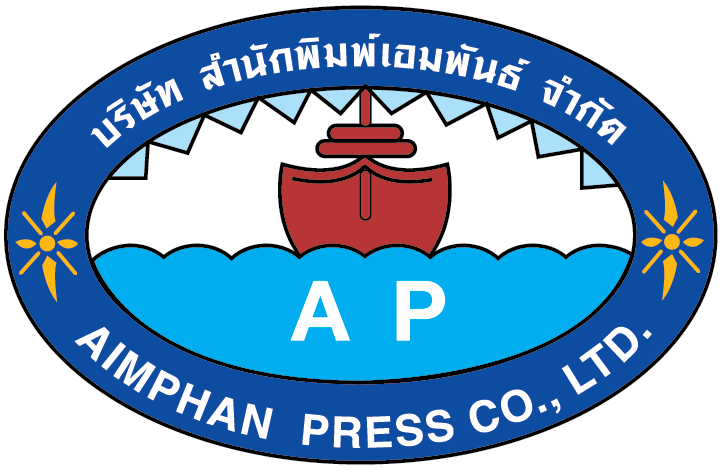 การตรวจและการรายงาน
นายหมู่ลูกเสือ :  กรณีมีอาวุธสั่ง “วันทยา-วุธ” หมู่ 1 ขอบคุณครับ แล้วนายหมู่ลดมือลง สั่ง “ตามระเบียบ-พัก”
รองผู้กำกับ : ทำวันทยหัตถ์ตอบลูกเสือ และกลับไปรายงานผลการตรวจต่อผู้กำกับ โดยยืนห่างจากผู้กำกับ ทำวันทยหัตถ์รายงาน “ข้าพเจ้าได้รับมอบหมายให้ไปตรวจ ..............
ของหมู่ที่ 1 ผลปรากฏว่า ............. ทุกคนครับ” ลดมือลงแล้วกลับไปยืนที่เดิม
ผู้กำกับ :  ทำวันทยหัตถ์รับ เมื่อรับรายงานครบ อบรมและสั่ง “กอง-ตรง” สั่ง “กองแยก”
ลูกเสือ :  ทำขวาหัน แล้วแยกแถวออกไปยืนอยู่ในบริเวณใกล้ๆ เพื่อเตรียมตัว
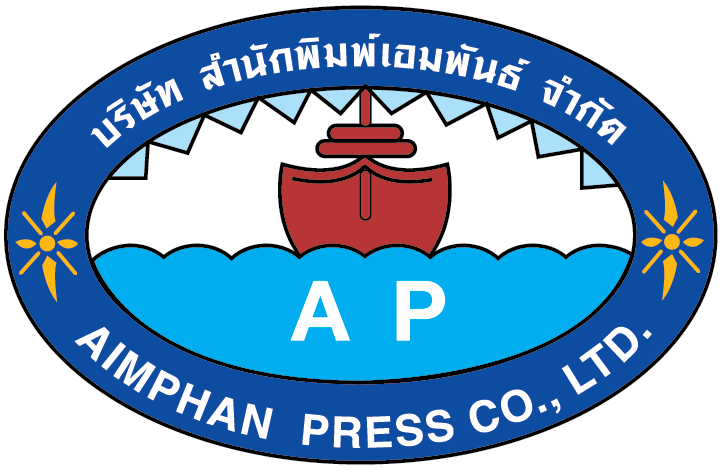 การตรวจและการรายงาน
2. นายหมู่เป็นผู้ตรวจและรายงาน
ผู้กำกับ    :   สั่ง “นายหมู่ตรวจ.......................ในหมู่ของตน”
นายหมู่ลูกเสือ :  เมื่อได้ยินคำสั่งจะทำวันทยาวุธ
ผู้กำกับ          :   ทำวันทยหัตถ์ รับการเคารพ (ทำครั้งเดียว)
นายหมู่ลูกเสือ :  ก้าวออกมา 3 ก้าว กลับหลังหันไปหาหมู่ของตน
รองนายหมู่    :   เมื่อนายหมู่ก้าวออกมาข้างหน้า รองนายหมู่กลับหลังหัน วิ่งอ้อมหลังหมู่ของตนไปทำหน้าที่แทนนายหมู่
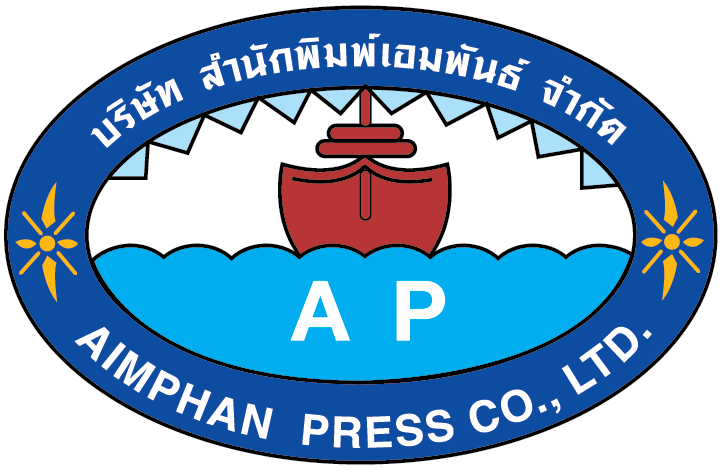 การรายงานของนายหมู่
การรายงาน หมู่ใดตรวจเสร็จก่อน ให้กลับหลังหันมาหาผู้กำกับแล้วยืนรอจนกว่าหมู่บริการจะตรวจเสร็จโดยมีการรายงาน ดังนี้
1. เมื่อหมู่ที่ 2 เป็นหมู่บริการ นายหมู่ หมู่ที่ 2 จะต้องเป็นผู้รายงานก่อน
2. นายหมู่ทำวันทยาวุธ–เรียบอาวุธ แล้วก้าวออกมาข้างหน้า ทำวันทยาวุธแล้วถอยหลังยืนที่เดิม ขณะเดียวกันนายหมู่คนต่อไปให้ทำวันทยาวุธและเรียบอาวุธพร้อมกัน
3. นายหมู่ หมู่ที่ 3 ก้าวมาข้างหน้าทำวันทยาวุธ เมื่อกล่าวรายงานจบให้เรียบอาวุธถอยหลังยืนที่เดิม ขณะเดียวกันนายหมู่ หมู่ที่ 4 ทำวันทยาวุธและเรียบอาวุธพร้อมกัน จะรายงานโดยวิธีดังกล่าวนี้จนครบทุกคน
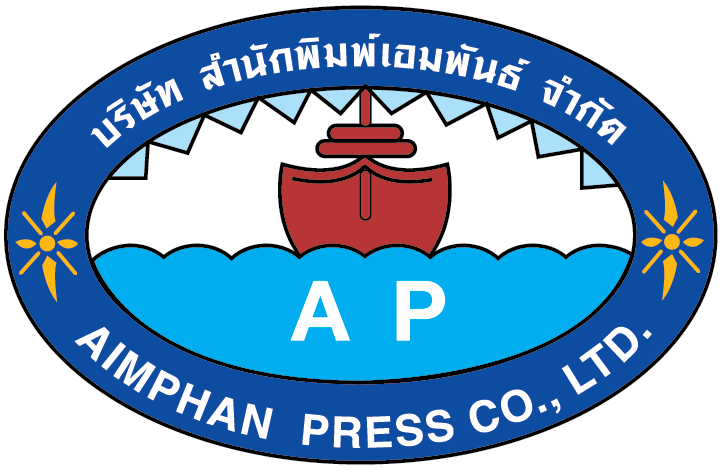 เกมหรือเพลง
เกมที่ใช้สอนควรให้เหมาะสมกับเพศและวัยของผู้เล่น หรือจะนำเพลงมาร้องก็ได้เพื่อที่จะนำเข้าสู่เนื้อหาต่อไป
เนื้อหาวิชา
ผู้สอนต้องเตรียมไว้แล้ว จะเป็นการสอนแบบฐานหรือเป็นการบรรยายรวม ก็ต้องมีการเตรียมล่วงหน้าไว้ก่อน ถ้าไม่มีการเตรียมการสอนผู้เรียนอาจจะเบื่อไม่มีความสนใจ ในที่สุดก็จะไม่ชอบวิชาลูกเสือ
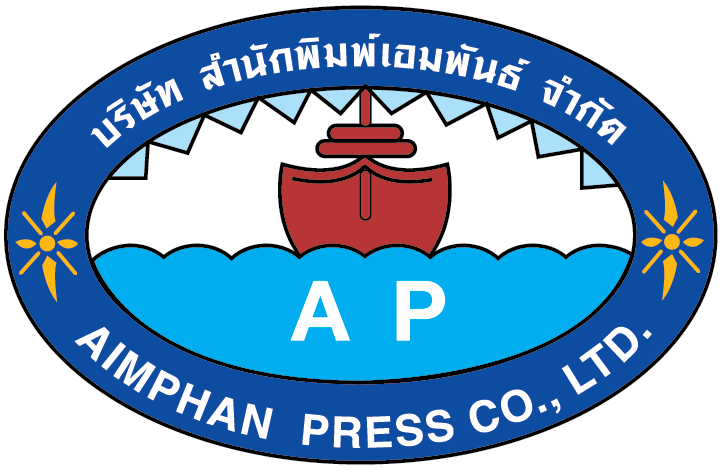 ขั้นตอนการปิดประชุมกอง
1. ผู้กำกับ :    ใช้สัญญาณมือเรียกแถวครึ่งวงกลม เหมือนพิธีเปิดประชุม นัดหมายการเตรียมการเรียนสัปดาห์ต่อไป แล้วสั่งให้รองผู้กำกับตรวจเครื่องแบบ
2. รองผู้กำกับ :  เดินไปยังหมู่ที่ตนเองจะตรวจ ให้ตรวจนายหมู่ก่อน โดยรองผู้กำกับจะก้าวไปข้างหน้า 1 ก้าวตรวจเครื่องแบบด้านหน้าของนายหมู่ เสร็จแล้วสั่งนายหมู่ “กลับหลัง-หัน”
3. นายหมู่ลูกเสือ : กลับหลังหันคนเดียว
4. รองผู้กำกับ : ตรวจเครื่องแบบด้านหลังของนายหมู่ แล้วสั่ง “กลับหลัง-หัน”
5. นายหมู่ลูกเสือ : ทำกลับหลังหัน
6. รองผู้กำกับ : ตรวจเครื่องแบบลูกเสือคนถัดไป ก้าวตามรองผู้กำกับเช่นเดียวกับการตรวจในพิธีเปิด
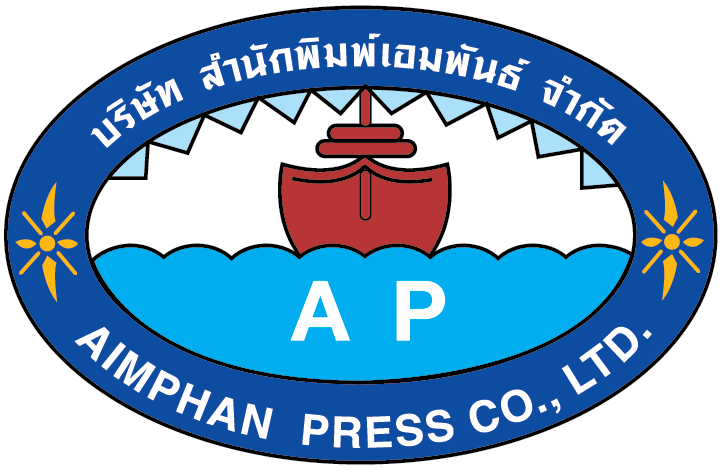 ขั้นตอนการปิดประชุมกอง
7. นายหมู่ลูกเสือ : ก้าวมาข้างหน้า 2 ก้าว
8. รองผู้กำกับ :  เมื่อตรวจเครื่องแบบด้านหน้าของคนสุดท้ายเสร็จแล้ว ให้เดินอ้อมหลังเพื่อตรวจด้านหลังจนถึงคนอยู่หัวแถว
9. รองผู้กำกับ : เดินมายืนอยู่หน้านายหมู่
 นายหมู่ลูกเสือ :  สั่งทำความเคารพ และกล่าวขอบคุณเหมือนในพิธีเปิดแล้วสั่ง “ตามระเบียบพัก”
10. รองผู้กำกับ : ออกไปรายงานผลการตรวจแล้วกลับไปยืนหลังเสาธง
11. ผู้กำกับ : สั่ง “กอง-ตรง” (เชิญตัวแทนหมู่บริการ) แล้วสั่ง “กอง-เคารพธงชาติ” “วันทยา-วุธ” ผู้ชักธงชาติที่อยู่ทางขวา สาวเชือกนำธงลงมาอยู่ในแนวบ่า คนทางขวานำธงไปผูกแล้วกลับไปยืนยังหมู่
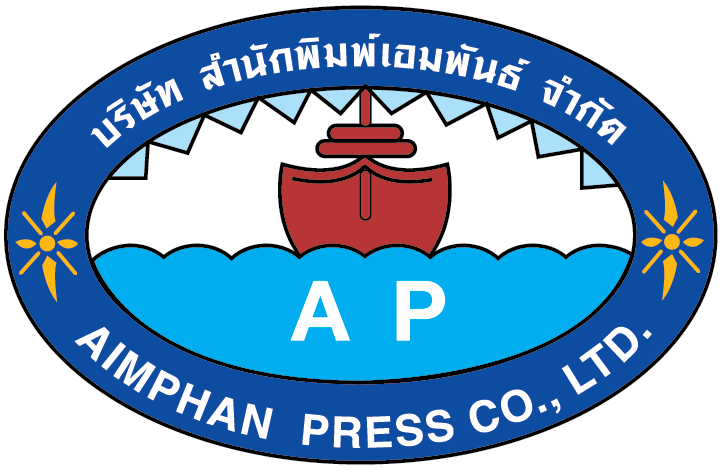 ขั้นตอนการปิดประชุมกอง
12. ผู้กำกับ : เมื่อนายหมู่บริการกลับไปอยู่ที่เดิมแล้ว ให้ก้าวมายืนหน้าเสาธงตามเดิมสั่ง “เรียบ-อาวุธ”
13. ลูกเสือ : เรียบอาวุธทุกคน
14. ผู้กำกับ : สั่ง “กอง-เลิก”
15. ลูกเสือ : ทำวันทยาวุธ และกล่าวคำ “ขอบคุณครับ” แล้วเรียบอาวุธโดยไม่ต้องมีคำสั่ง และทำขวาหัน แยกย้ายกันกลับไป
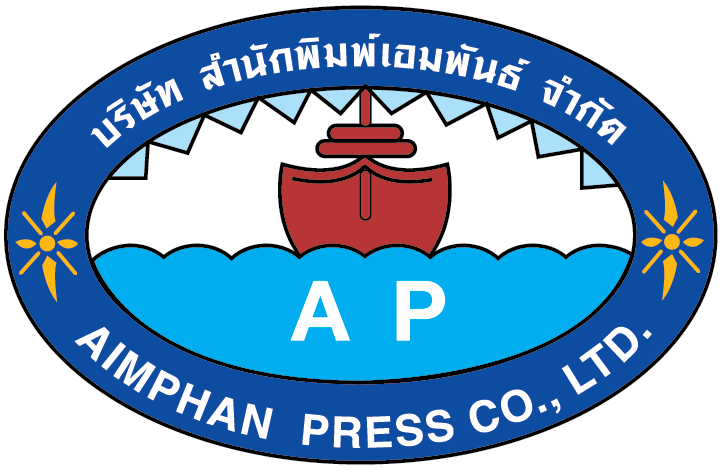 การให้นายหมู่ตรวจแทนรองผู้กำกับ
การให้นายหมู่ตรวจแทนรองผู้กำกับ มีวิธีการดังนี้
การตรวจ : ปฏิบัติเหมือนรองผู้กำกับตรวจ โดยให้นายหมู่แทนรองผู้กำกับ และรองนายหมู่ทำหน้าที่แทนนายหมู่
การรายงาน : ปฏิบัติเหมือนการรายงานของนายหมู่ ในพิธีเปิดประชุมกอง